Gümrük işletme BÖLÜMÜ
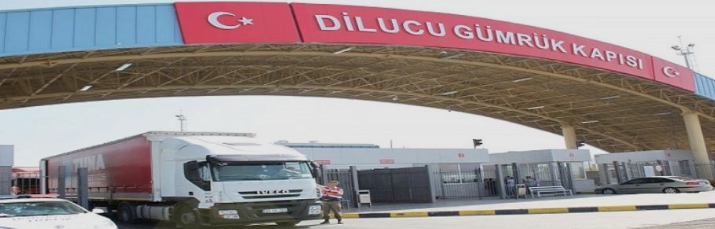 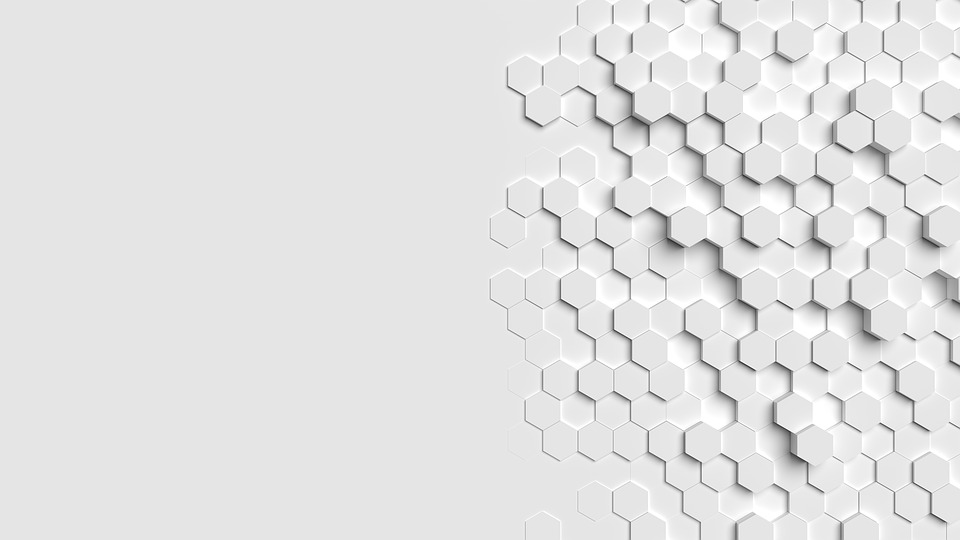 Iğdır Üniversitesi Uygulamalı Bilimler Fakültesi Gümrük İşletme Bölümü ve Anabilim Dalı 2547 Sayılı Kanun’un 2880 Sayılı Kanun’la değişik 7/d-2 maddesi uyarınca, 30.10.2018 tarihli Yükseköğretim Genel Kurulu Toplantısında alınan kararla kurulmuştur. Lisans düzeyinde eğitime 2019-2020 öğretim yılından itibaren başlamıştır.
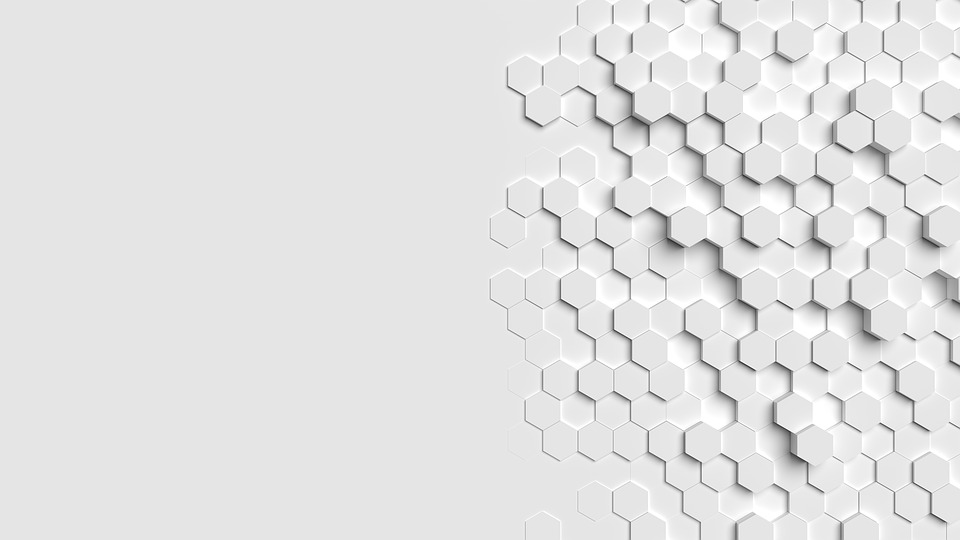 Eşit Ağırlık Puan türünde öğrenci kabul eden Gümrük İşletme Bölümünün öğrenim süresi 4 yıldır ve bu bölümden mezun olanlara “Gümrük İşletme” lisans diploması verilmektedir.
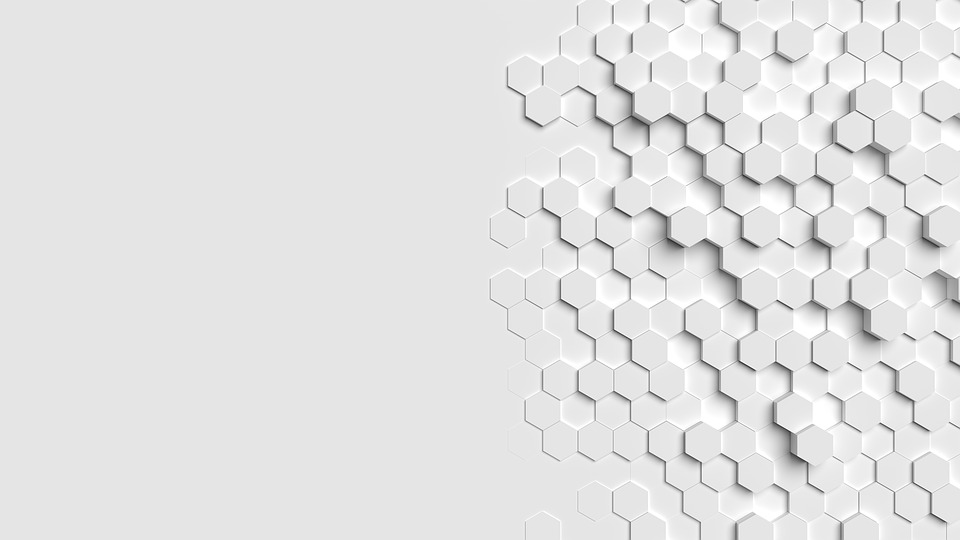 Gümrük İşletme Bölümü mezunları; 
Gümrük idarelerinde, dış ticaret ile iştigal eden işletmelerde, uluslararası işletmelerde, gümrük müşavirliği işletmelerinde, lojistik işletmelerinde, antrepo işletmelerinde istihdam edilebilmelerinin yanı sıra gümrük müşavirliği (gerekli yasal şartları sağlamaları koşulu ile), antrepo işletmeciliği ve dış ticaret danışmanlığı gibi alanlarda girişimci olmaları da mümkündür.